Zones of regulation
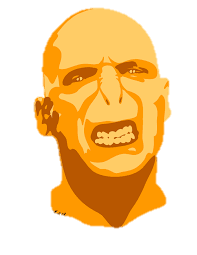 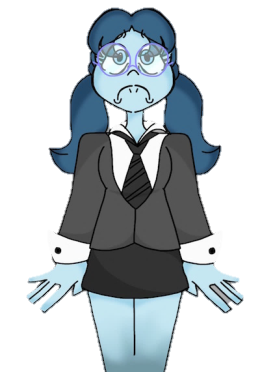 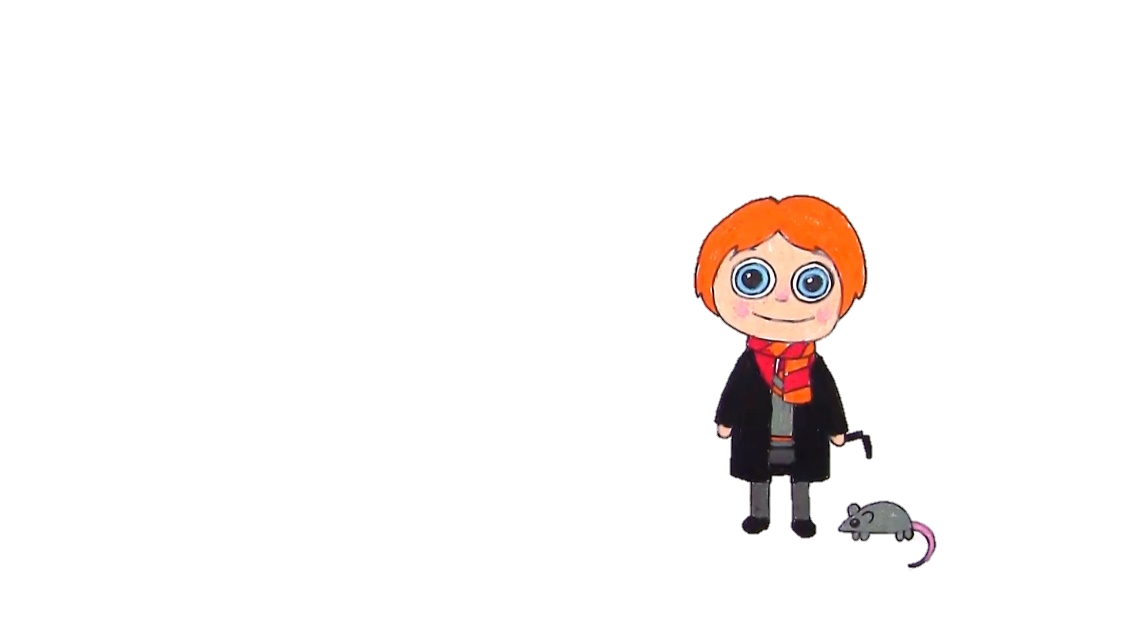 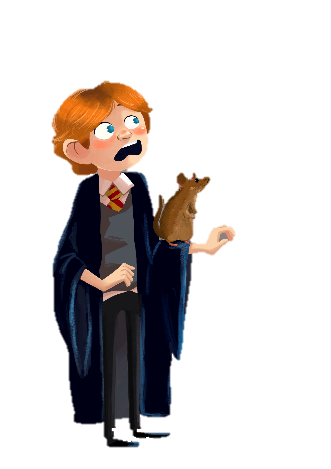 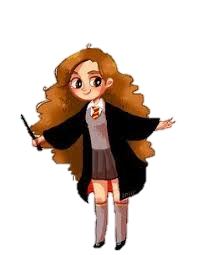 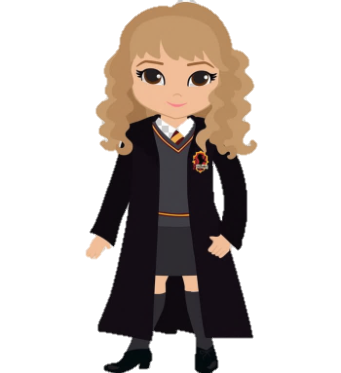 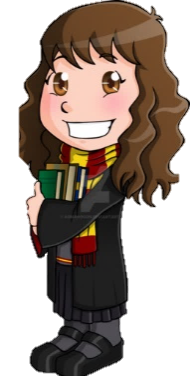 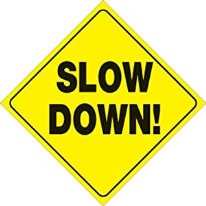 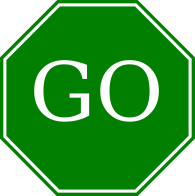 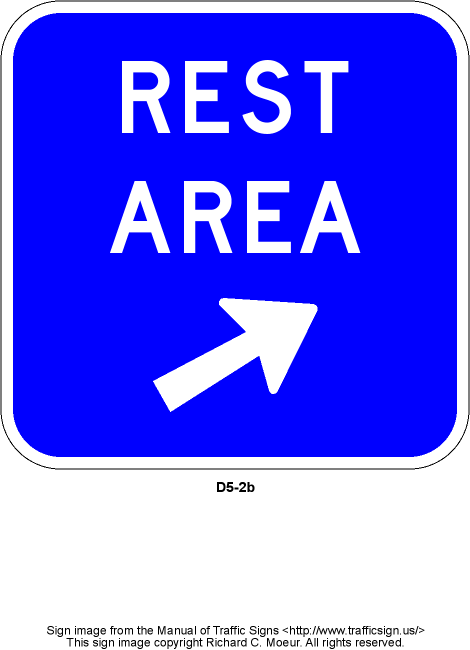 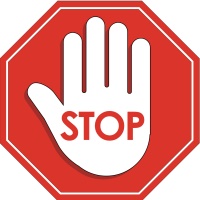 I can use this chart to notice what zone I am in, and think what I can do to get into the Green Zone
You can change the  characters to match the childs interest, I cut them out and laminate them. It helps the child show you how they are feeling without having to verbalise it.